ПДД для малышей
Выполнила: воспитатель МКДОУ д/с «Теремок»
            Муравьёва Татьяна Петровна
Методическая разработка с использованием ИКТ в работе с детьми по безопасности дорожного движения в 1 младшей группе детского сада
Задачи: 
Сохранение жизни и здоровья детей;
Создание необходимых условий для обеспечения непрерывного воспитательного процесса в области безопасного дорожного движения;
Создание у детей стереотипов безопасного поведения на улице;
Обучение основам транспортной культуры.
Актуальность этой проблемы связана с тем, что у детей дошкольного возраста отсутствует та защитная психологическая реакция на дорожную обстановку, которая свойственна взрослым. Их жажда знаний, желание постоянно открывать что-то новое часто ставит ребенка перед реальными опасностями, в частности, на улицах.
Избежать этих опасностей можно путем соответствующего воспитания и обучения ребенка с самого раннего возраста.
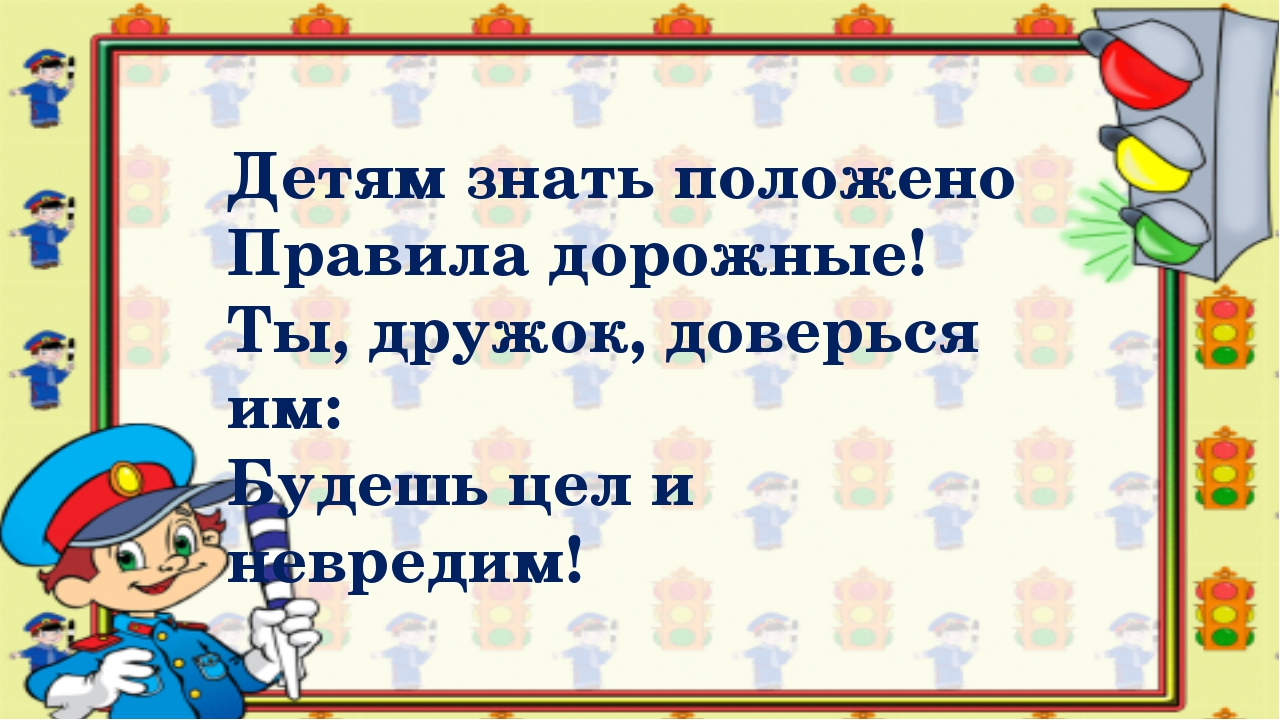 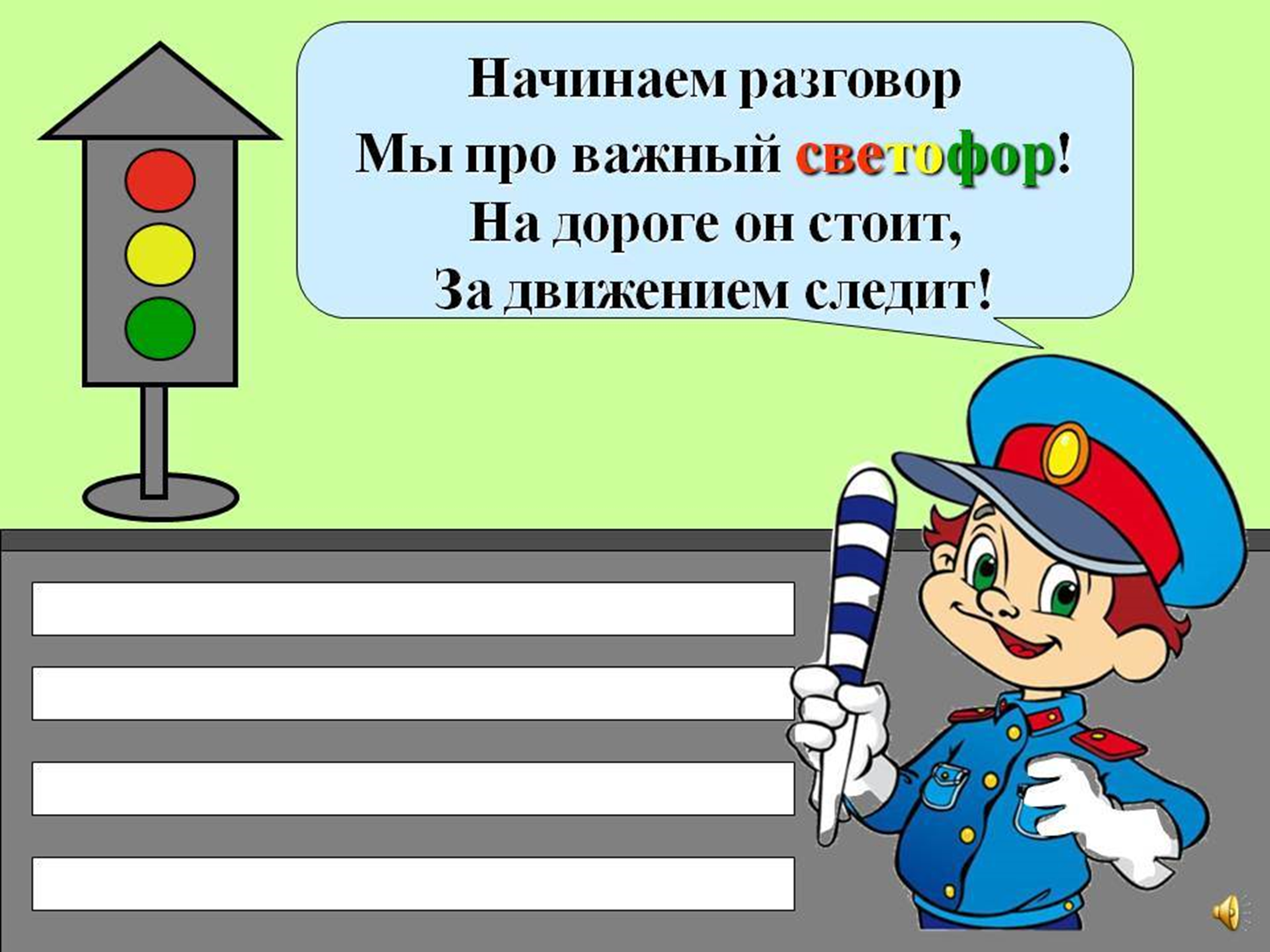 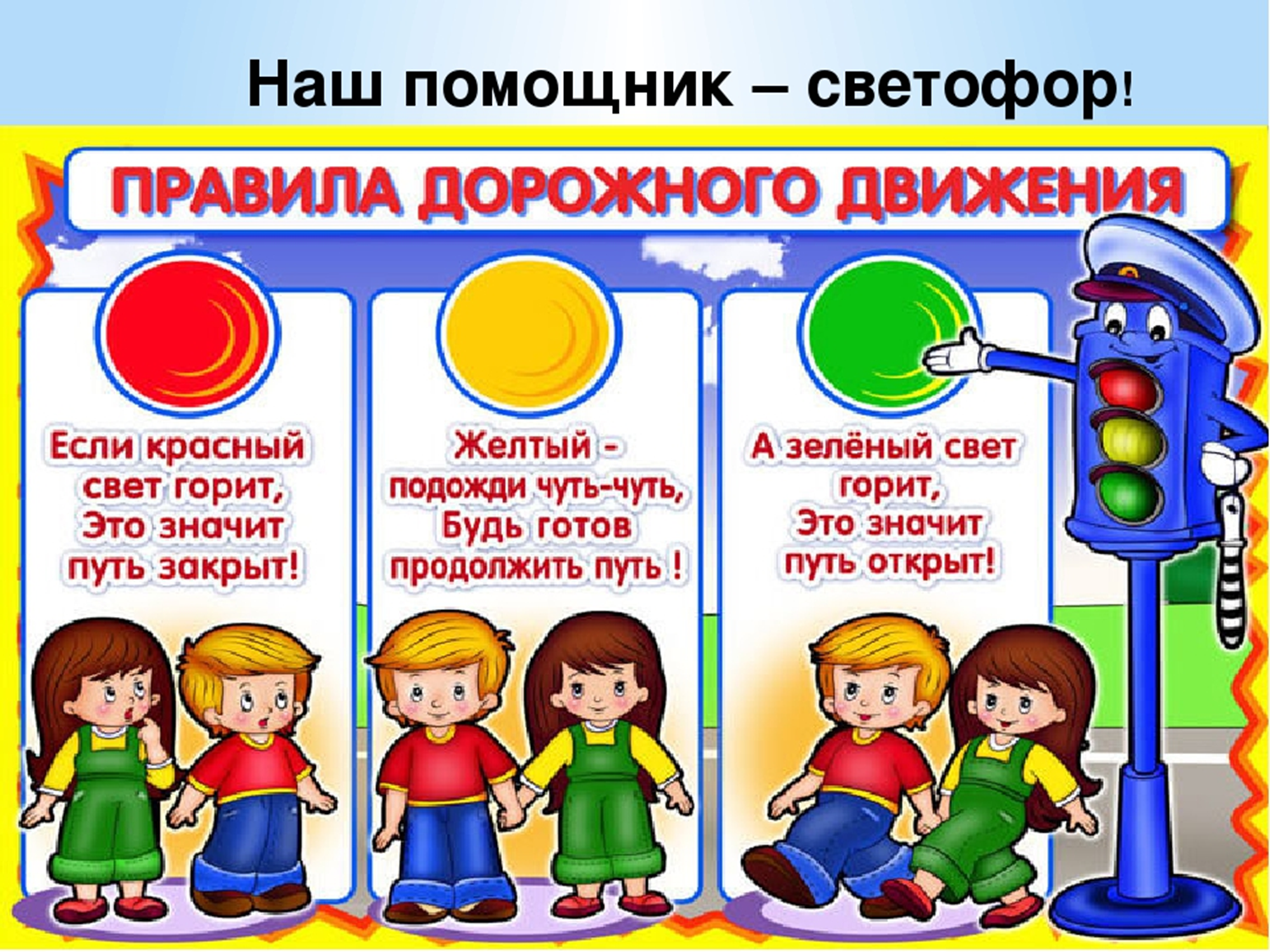 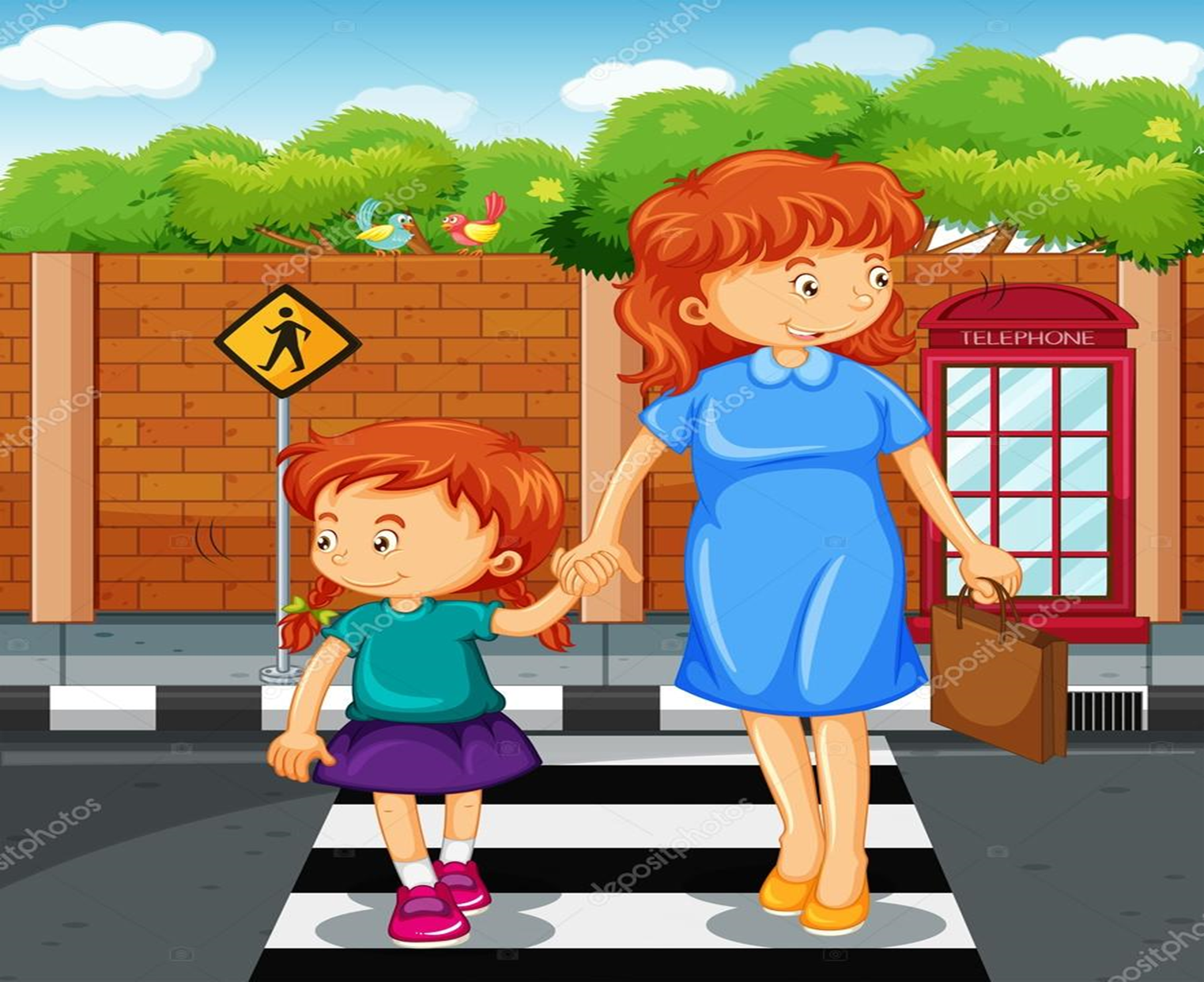 Чтоб дорогу    перейти, 
    Маму за руку бери!
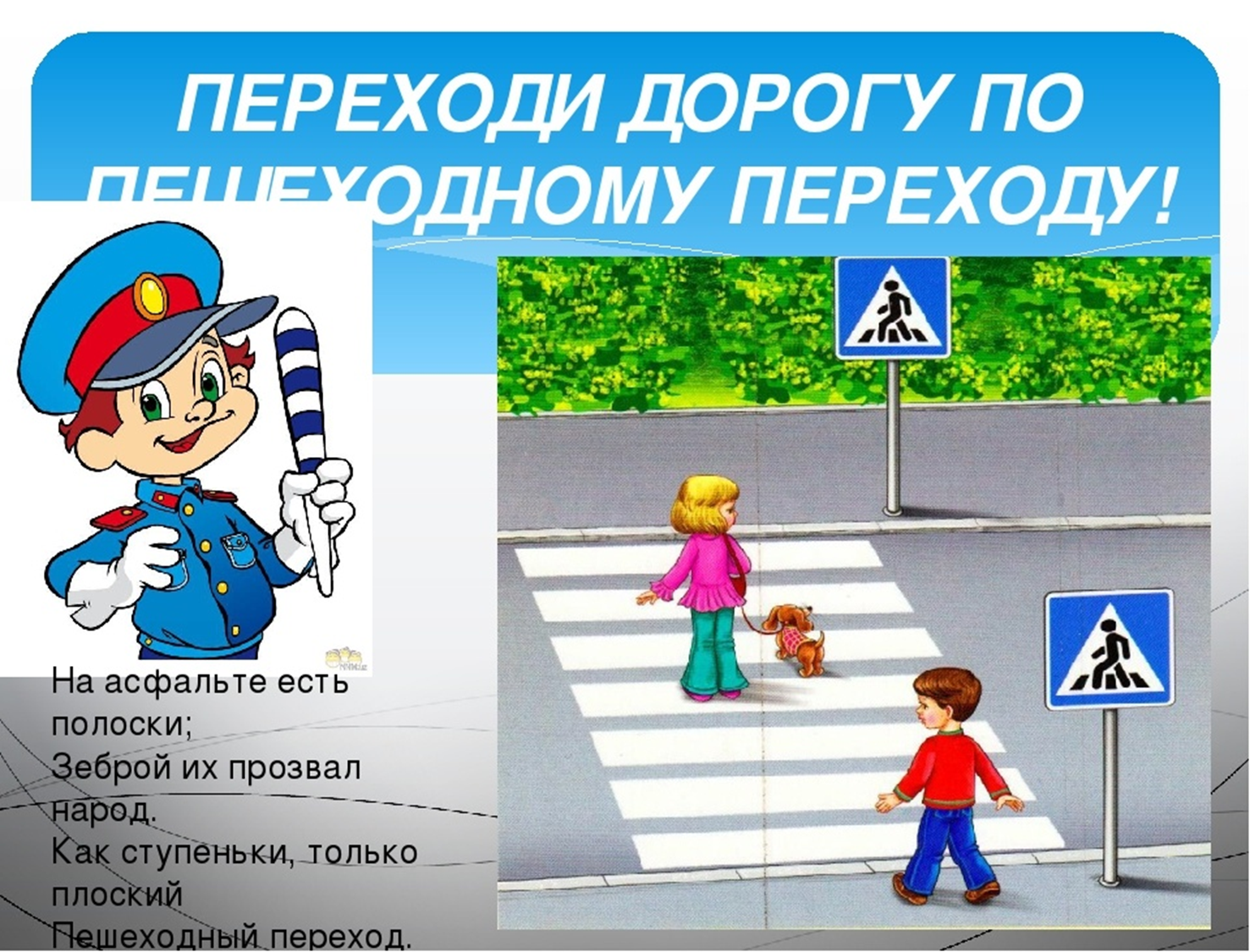 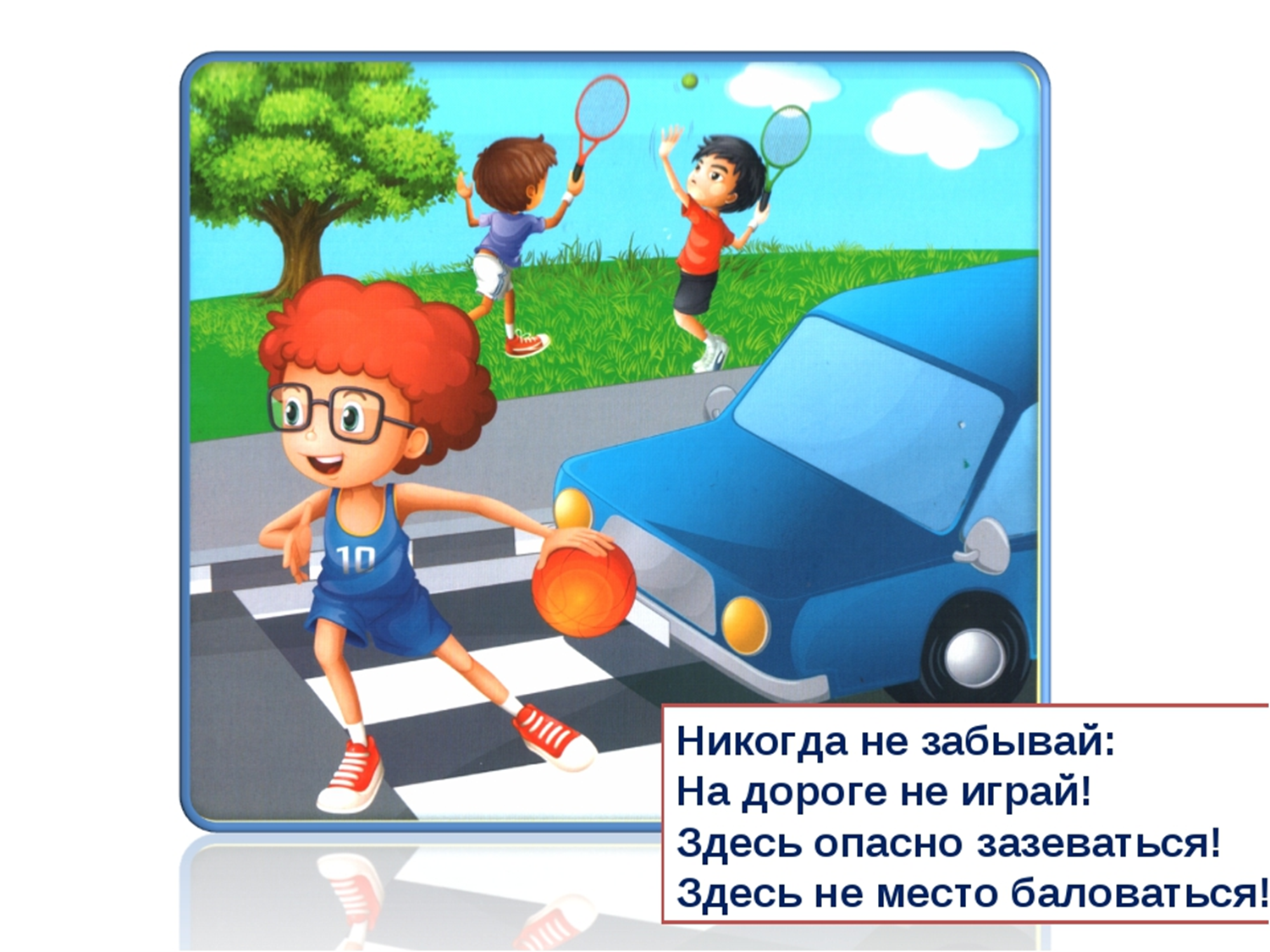 Чтоб дорогу    перейти, 
    Маму за руку бери!
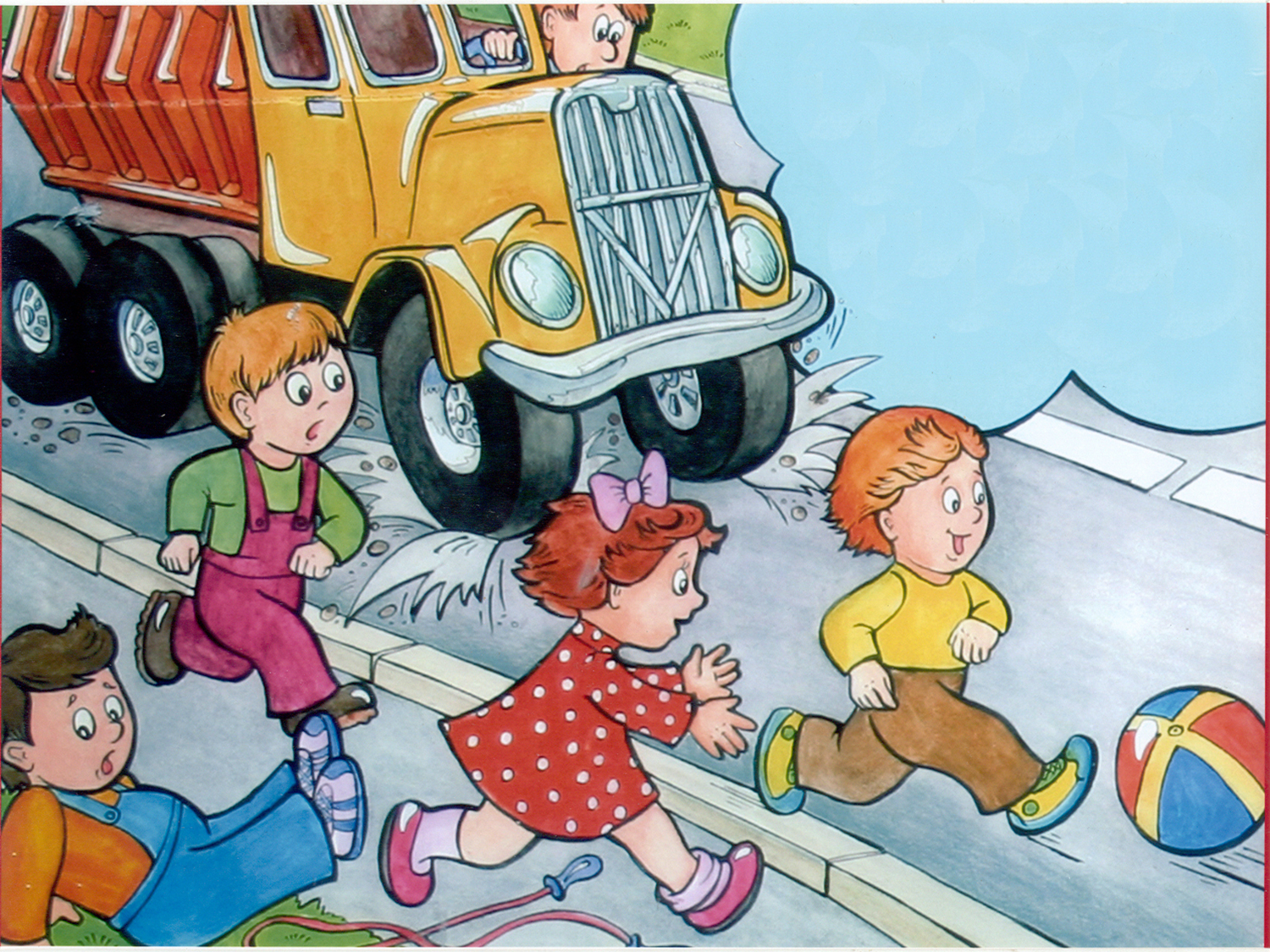 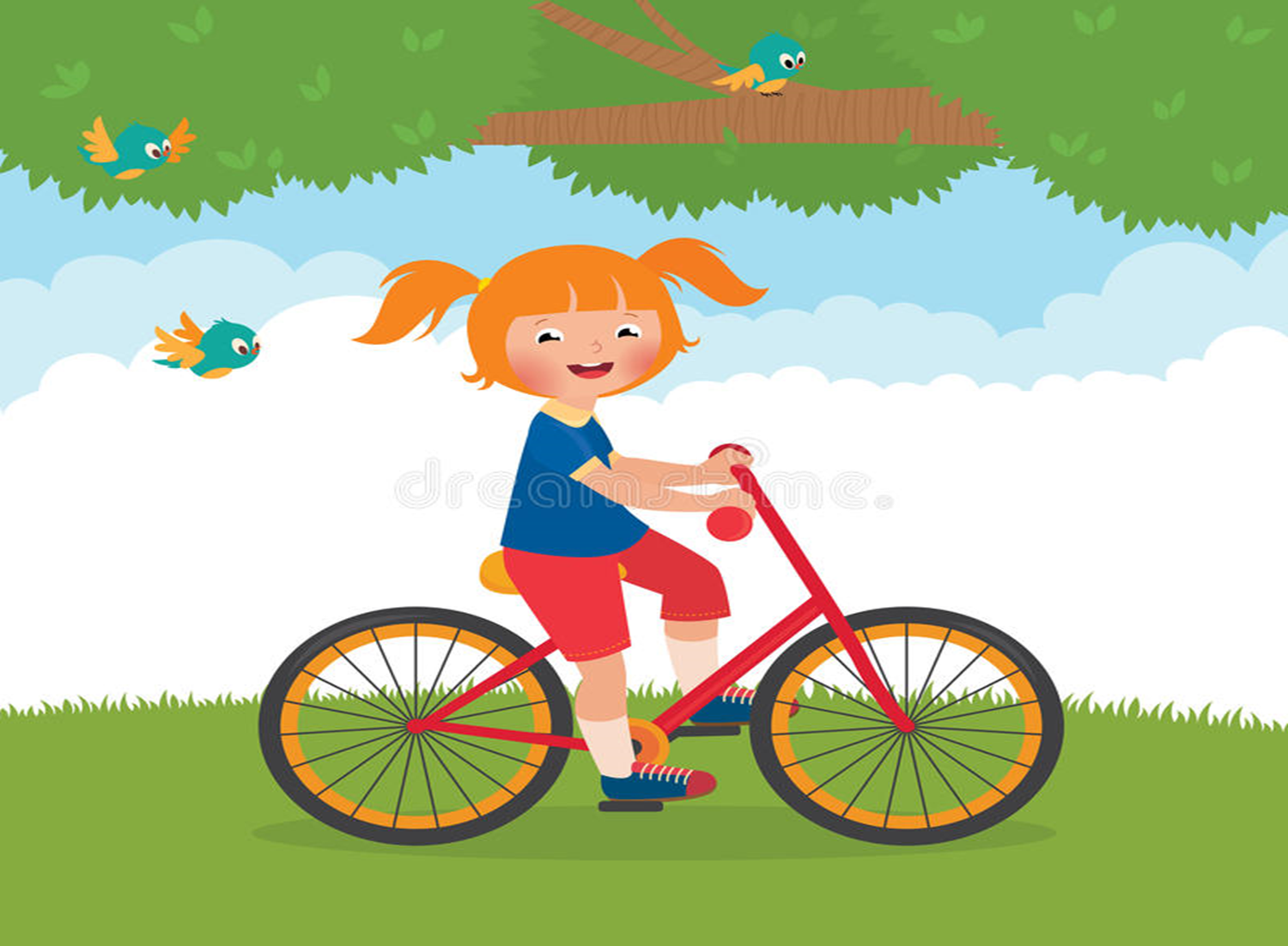 Чтоб дорогу    перейти, 
    Маму за руку бери!
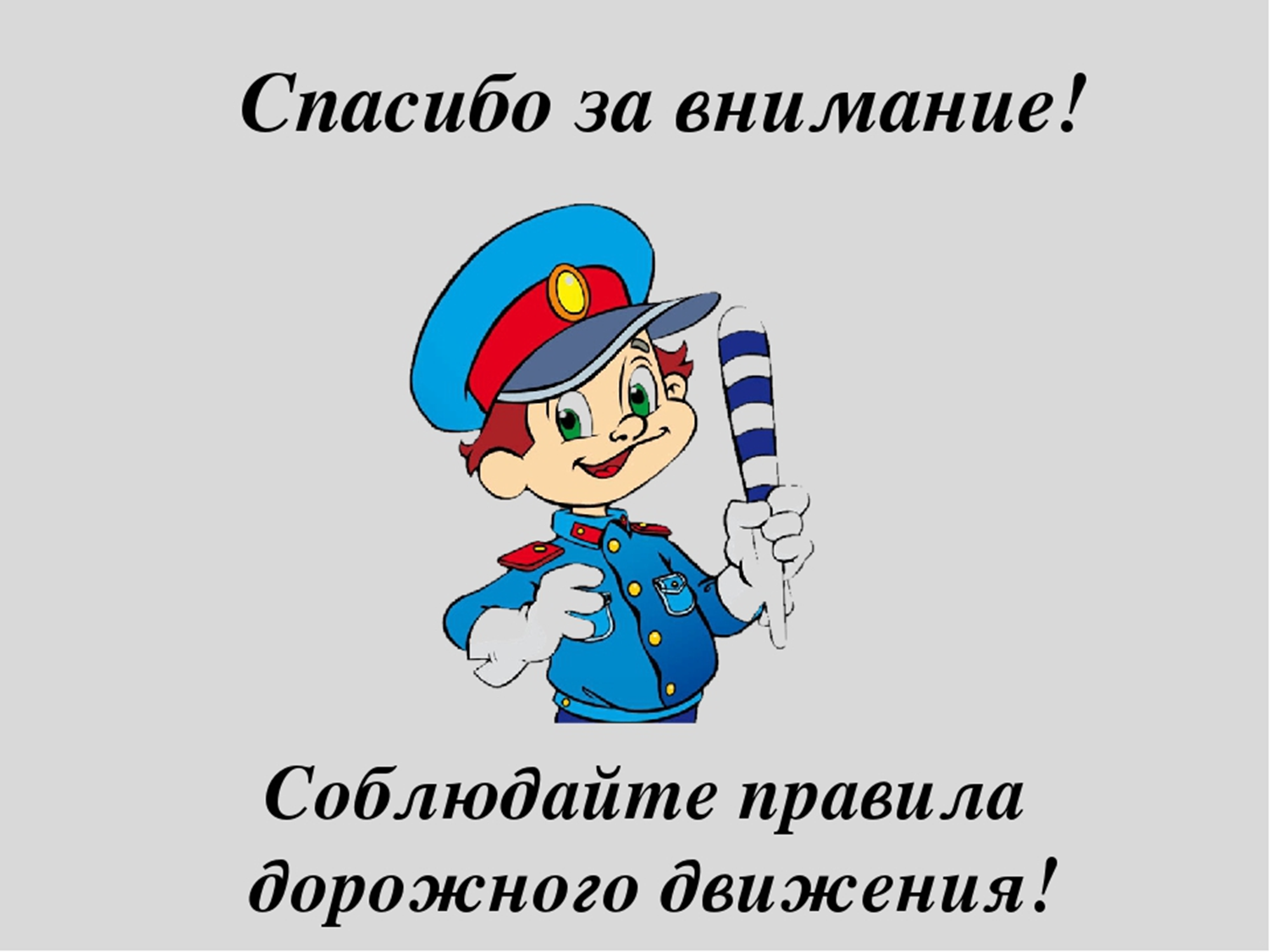